Королева Вікторія
Вікторія - (хрестильні імена Александріна Вікторія), королева Сполученого Королівства Великобританії та Ірландії з 20 червня 1837, імператриця Індії з 1 травня 1876 (проголошення в Індії - 1 січня 1877), останній представник Ганноверської династії на троні Великобританії.Вікторія пробула на троні більше 63 років - більше, ніж будь-який інший британський монарх. Вікторіанська епоха співпала з промисловою революцією і періодом найбільшого розквіту Британської імперії. Численні династичні шлюби її дітей і онуків зміцнили зв'язки між королівськими династіями Європи і посилили вплив Великої Британії на континенті. Її день народження, як і раніше відзначається як свято в Канаді (звичайно в той же день, 24 травня, в Канаді святкується і офіційний день народження царюючого монарха).
Батьком Вікторії був Едуард Август, герцог Кентський, четвертий син короля Георга III, матір'ю майбутньої королеви була принцеса Саксен-Кобургського Вікторія, вдовуюча княгиня Лейнінгенская (1786 - 16 березня 1861).
Sir William Beechey .Эдуард Август, герцог Кентский. Батько
Виктория Саксен-Кобург-Заальфельдская. Мати
Перше ім'я - Александріна - дано їй на честь російського імператора Олександра I. Незважаючи на досить високе положення в ієрархії успадкування, Вікторія в перші роки життя говорила лише німецькою мовою.Батько Вікторії, герцог Кентський, помер, коли дочці не було й року. Виховувалася вона під керівництвом герцогині Нортумберландской; отримала хороші знання з ботаніки та музиці. Як наставник у політичних справах великий вплив на принцесу мав її дядько по матері, король Бельгії Леопольд I, постійно листувався з племінницею.
Vitória de Saxe-Coburgo-Saalfeld (mais tarde Duquesa de Kent) (1786-1861) e sua filha, a futura rainha Vitória do Reino Unido (1819-1901)
Queen Victoria, after Franz Xavier Winterhalter
Queen Victoria 1843
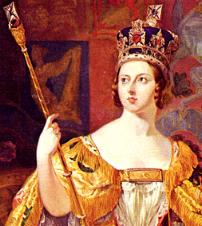 Успадковувала престол після смерті свого дядька по батькові, не залишив законних дітей Вільгельма IV, 20 червня 1837У цей день 20 червня 1837 року в 6 годин ранку 19-річну дівчину розбудили, щоб повідомити їй про те, що вона стала королевою Великобританії.
Sir George Hayter. Коронация. 28 июня 1838
Franz Xaver Winterhalter.Victoria of the United Kingdom
Alfred Edward Chalon.Queen Victoria
Королева Вікторія постійно користувалася повагою і любов'ю свого народу. Тільки з часу її царювання, частково завдяки мудрим порадам її чоловіка, принца Альберта, припинилися спроби втручання королівської влади в політичне життя країни, стільки разів служили джерелом труднощів при попередниках Вікторії. Це зовсім не означає, що вона відмовилася від прерогатив свого сану; вона тільки користувалася ними в межах, що відповідають державному устрою Великобританії і духу англійської нації.Коли королева в перші роки після смерті ніжно улюбленого чоловіка дуже байдуже відсторонялася від будь-якої участі в справах і навіть не була особисто на відкриття парламенту, вона порушувала цим незадоволення серед народу, який звик бачити в королі або королеві живе уособлення державної ідеї.
Thomas Sully (1783-1872).Queen Victoria.1838
Вікторія була з 10 лютого 1840 заміжня за своїм двоюрідним братом, герцогом Альбертом Саксен-Кобург-Готський (26 серпня 1819 - 14 грудня 1861), якому дала в 1857 титул принца-консорта. У них було дев'ять дітей:1. Вікторія (Princess Royal) (21 листопада 1840 - 5 серпня 1901), в 1858 році вийшла заміж за кронпринца прусського (згодом імператора Фрідріха III). Мати Вільгельма II.2. Альберт Едуард (9 листопада 1841 - 6 травня 1910), принц Уельський, згодом король Едуард VII, одружений на принцесі датської Олександрі;3. Аліса (25 квітня 1843 - 14 грудня 1878), вийшла заміж за принца (згодом великого герцога) Людвіга Гессенського. Мати Олександри Федорівни, дружини Миколи II.4. Альфред (6 серпня 1844 - 31 липня 1900), герцог Единбурзький, з 1893 правлячий герцог Саксен-Кобург-Готи в Німеччині, адмірал королівського флоту; з 1874 р. був одружений на російській великій княжні Марії Олександрівні, дочки імператора Олександра II;5. Олена (25 травня 1846 - 9 червня 1923), одружена з принцом Християном Шлезвіг-Гольштейн-Зондербург-Августенбургскім;6. Луїза (18 березня 1848 - 3 грудня 1939), одружена з Джоном Кемпбеллом, 9-м герцогом Аргайльскім, дітей не мала;7. Артур (1 травня 1850 - 16 січня 1942), герцог Коннаутскій, одружений на принцесі Луїзі Маргариті Прусської;8. Леопольд (7 квітня 1853 - 28 березня 1884), герцог Олбані, гемофилик, одружений з Оленою Вальдек-Пірмонтской;9. Беатриса (14 квітня 1857 - 26 жовтня 1944), одружена з князем Баттенберг, мати королеви Іспанії Вікторії Євгенії (дружини Альфонса XIII і бабки Хуана Карлоса I).
Boda de Victoria I del Reino Unido con Alberto de Sajonia-Coburgo-Gotha.
Франц Ксавьер Винтергальтер. Семья королевы Виктории. 1844
Queen Victoria with Prince Arthur
James Brooks .The Marriage of the Princess Royal, 25 January 1858
Victoria holding a Privy Council meeting. Sir David Wilkie. 1838 (Public Domain by age). Oil on canvas.
Franz Xaver Winterhalter. Queen Victoria 1843
Eugène LAMI.L'Opéra-visite de la reine Victoria 1855
Queen Victoria's First Visit to her Wounded Soldiers by Jerry Barrett
Принц Альберт помер 14 грудня 1861 р., майже 40 років Вікторія провела у вдівстві. Спогад про померлого чоловіка стало для неї майже культом. Вона постійно носила чорну сукню (у ньому вона відображена на більшості найвідоміших фотографій), видала дві книги про дружину: «Early life of the Prince Consort» (1867) і «Leaves from the journal of our life in the Highlands» (1868) . У 1884 р. вона надрукувала «More leaves from the journal of a life in the Highlands». В народі і в армії її прозвали «Вдова» (англ. The Widow), це прізвисько увічнене, зокрема, у віршах Редьярда Кіплінга
Heinrich Von Angeli.Queen Victoria
The four generations of Victoria's family. Showing: Prince George, Duke of York; Victoria of the United Kingdom; Albert Edward, Prince of Wales (background) and Prince Edward of York (foreground)
Queen Victoria & Royal Family.1877
20 червня 1887 вся Англія урочисто відсвяткувала п'ятдесятиріччя царювання королеви Вікторії (під час цього святкування ірландськими націоналістами готувалося царевбивство, так званий «ювілейний змова»); в 1897 році - 60-річний ювілей її царювання (сумісний з урочистостями з приводу особистого рекорду королеви, яка, починаючи з 1896 року, перевершила Георга III, і її царювання стало найтривалішим в британській історії).
Souvenir portrait of Queen Victoria as Empress of India, 1887. Museum of London.
Вікторія померла в Осборн-Хаусі, на острові Уайт, 22 січня 1901 року, на 82-му році життя і 64-му році царювання, у присутності улюбленого внука, німецького імператора Вільгельма II. Похована була поруч із чоловіком у Фрогморському мавзолеї. Їй успадковував син Едуард VII.На честь Вікторії названа амазонська лілія - ​​Вікторія королівська (Victoria regia Lindl.), Знайдена в Британській Гвіані німецьким ботаніком на англійській службі Р. Г. Шомбургк.
Место смерти Виктории — Осборн-хаус на острове Уайт
Andrew Massyn.Queen Victoria
Названа при хрещенні на честь російського імператора Олександра Павловича – Александріною Вікторією - вона стала британським монархом з самою тривалою історією правління. Її діти й онуки царювали в Європі.При її правлінні королівство Великобританія стала Британською імперією, над володіннями якої "ніколи не заходило сонце".Про її кохання до чоловіка і скорботи про його ранню смерть досі пишуть книги і знімають фільми. Вона дала ім'я цілій епосі.